Представляем imageRUNNER ADVANCE с Universal Login Manager
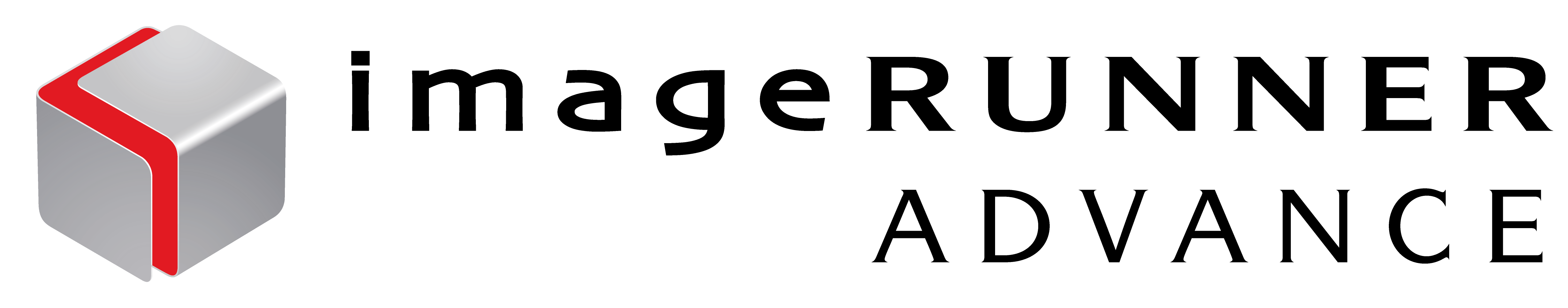 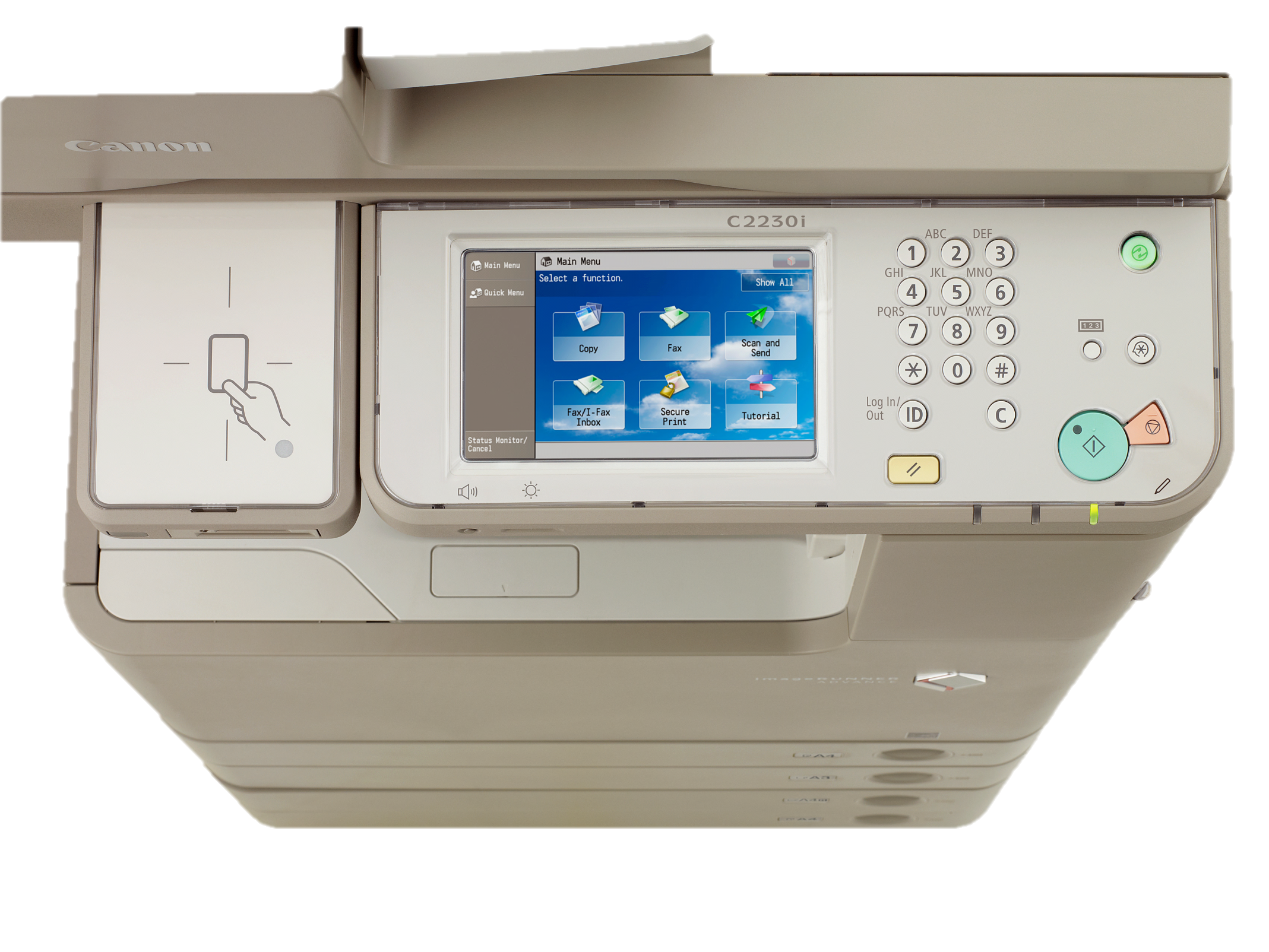 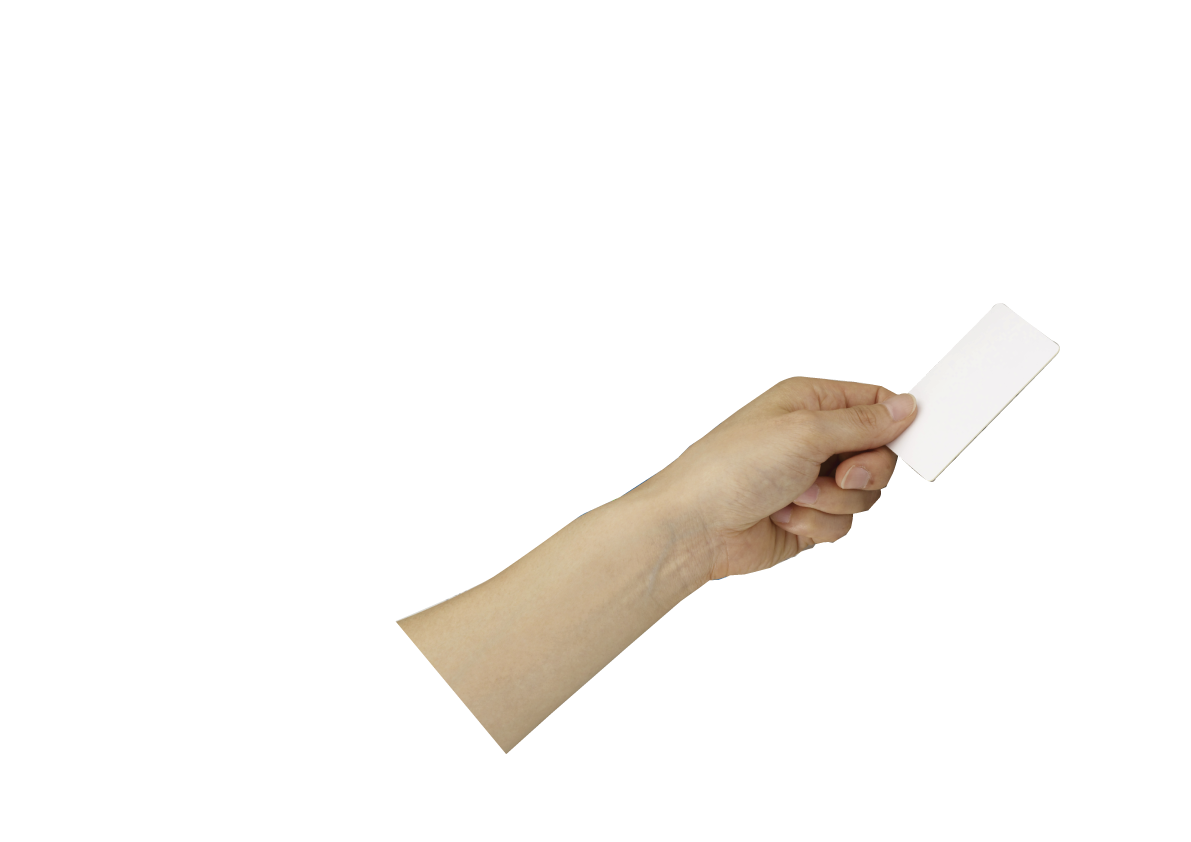 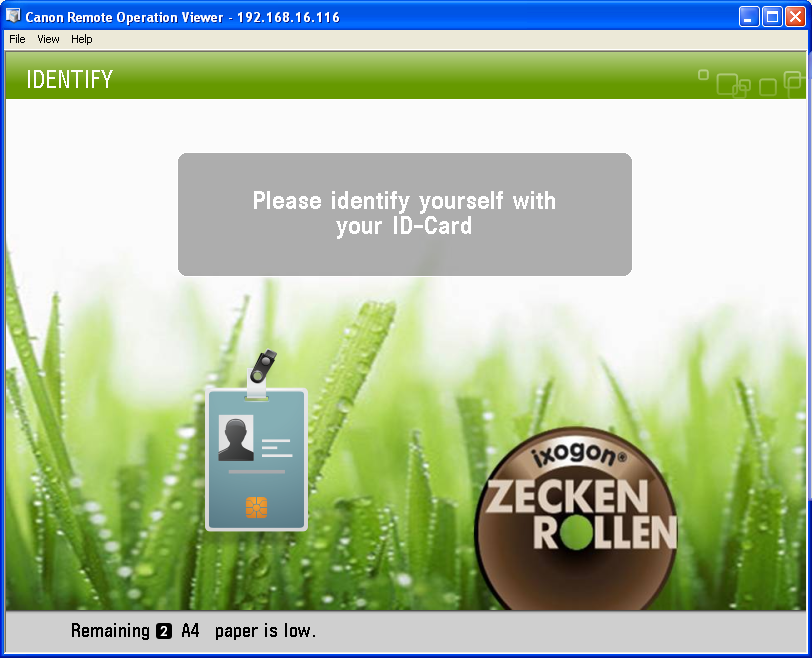 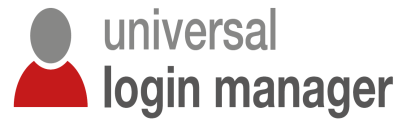 Уникальные возможности контроля
Удобная Аутентификация пользователей
Пользовательская эффективность с персонализированными рабочими процессами
Ниже стоимость и выше безопасность через контроль доступа и  работа на уровне функций и прав пользователя
Управление стоимостью на основании Устройства или Пользователя
[Speaker Notes: UlM is a serverless login application for imageruner advance
Enhances user productivity through persoinalisation
Security and compliance through access control
Provides tighter control over costs through usage tracking
-> unites control and convenience for small fleets, without requirement for investment in additional hardwrae or software]
Удобная авторизация пользователей
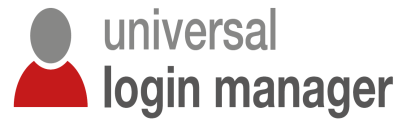 Бессерверное решение
Вход с помощью пользовательских иконок 
Экран входа с высоким уровнем индивидуальных настроек
Быстрый вход при помощи карт доступа
Поддержка большого количества производителей карт доступа
Интеграция с Active Directory
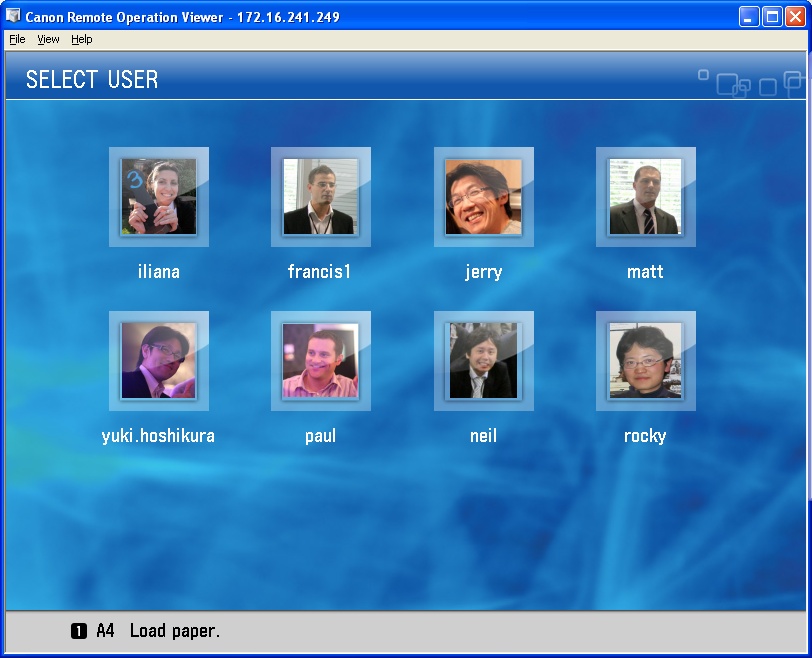 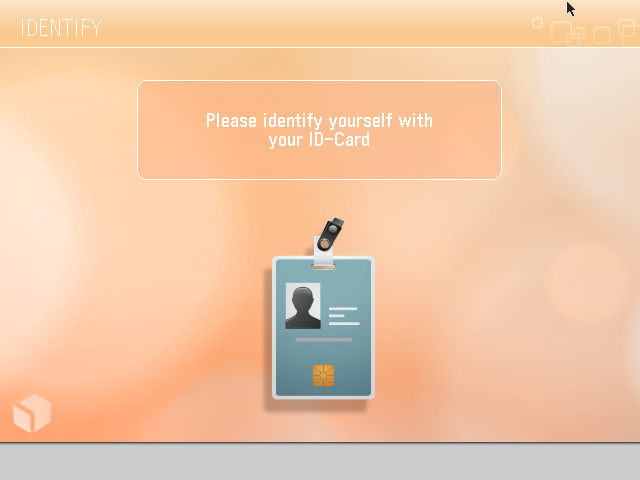 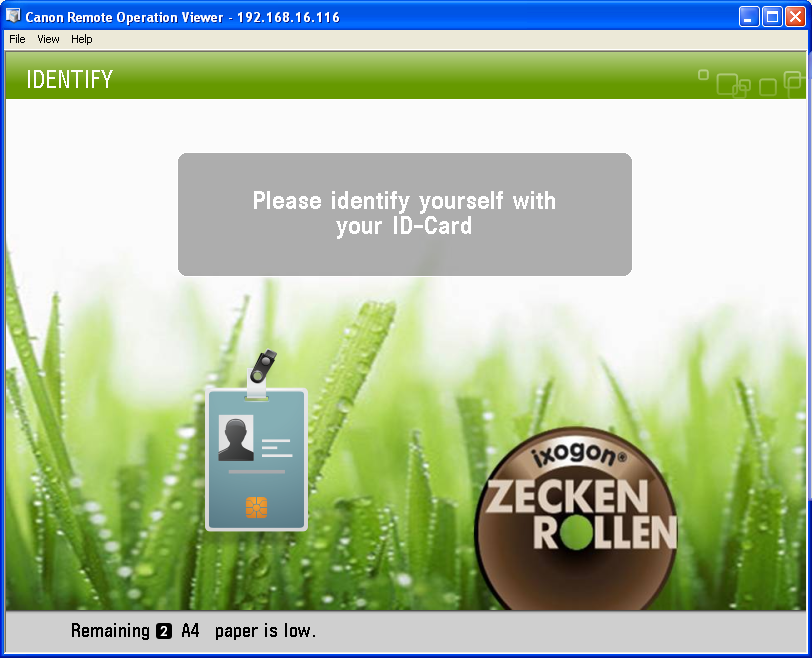 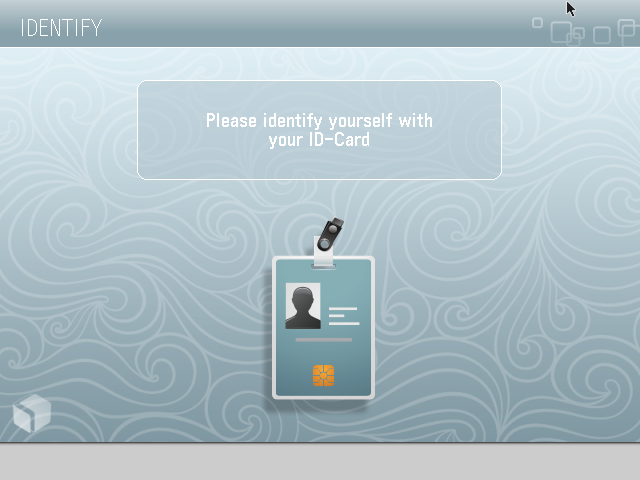 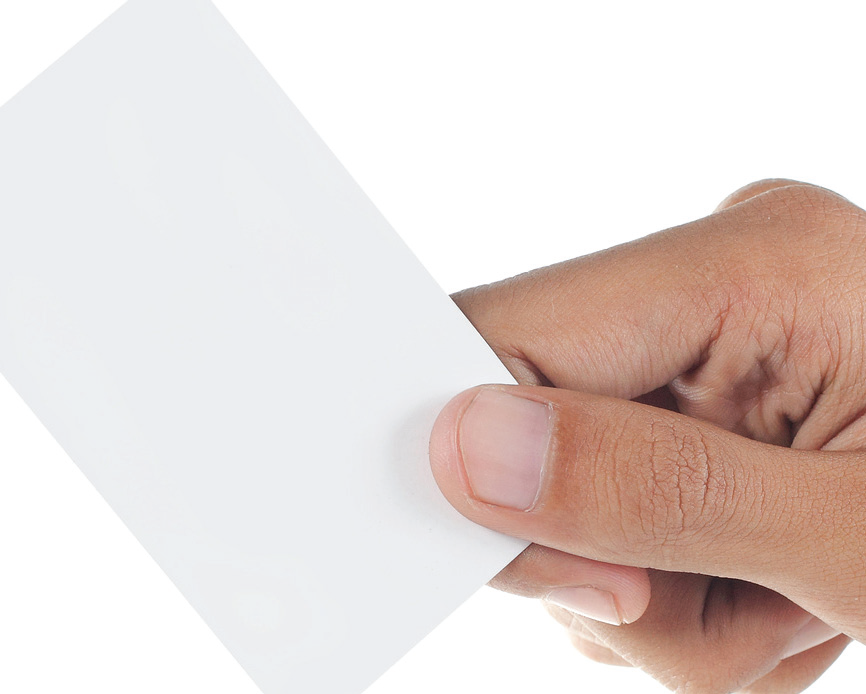 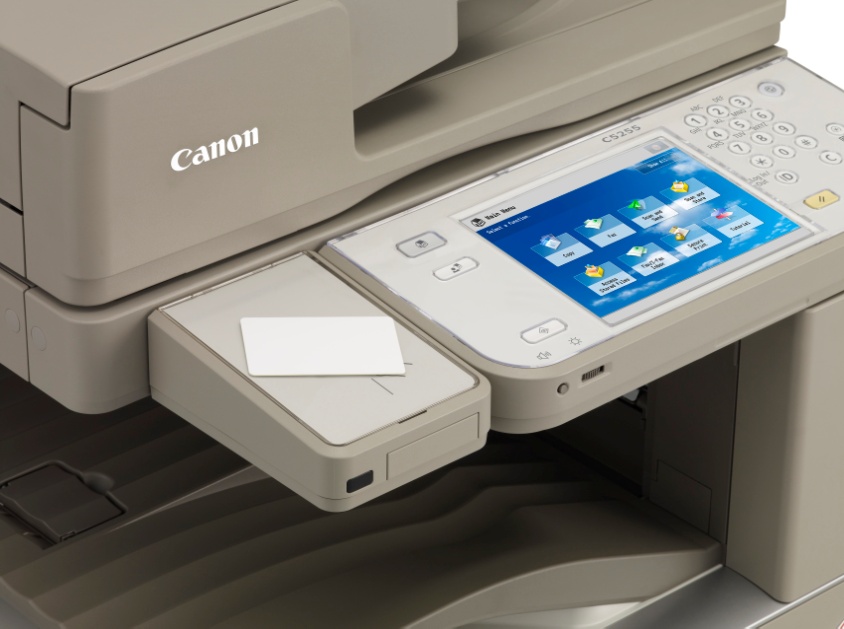 Так действительно ли ОДНО РЕШЕНИЕ подойдет ВСЕМ?
Примерьте решение, сделанное на заказ.
Персональная Продуктивность
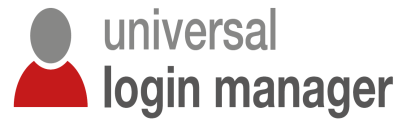 Быстрый и удобный процесс аутентификации
Персонализированное рабочее место, повышенная эффективность
Экономьте время с предустановленными задачами
Сканировать себе – одним касанием
Мгновенный доступ к собственным защищенным очередям печати
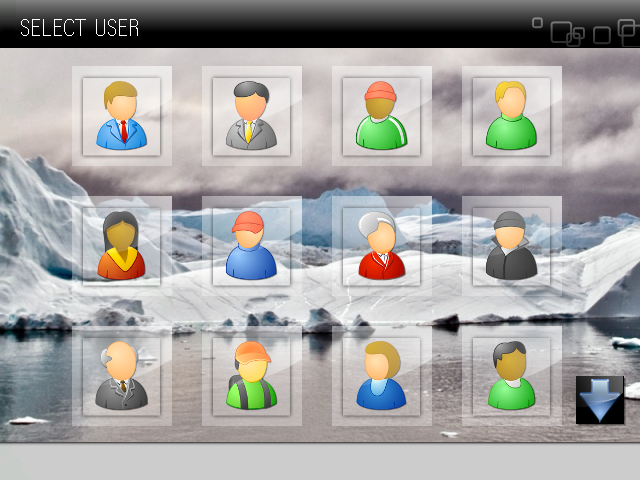 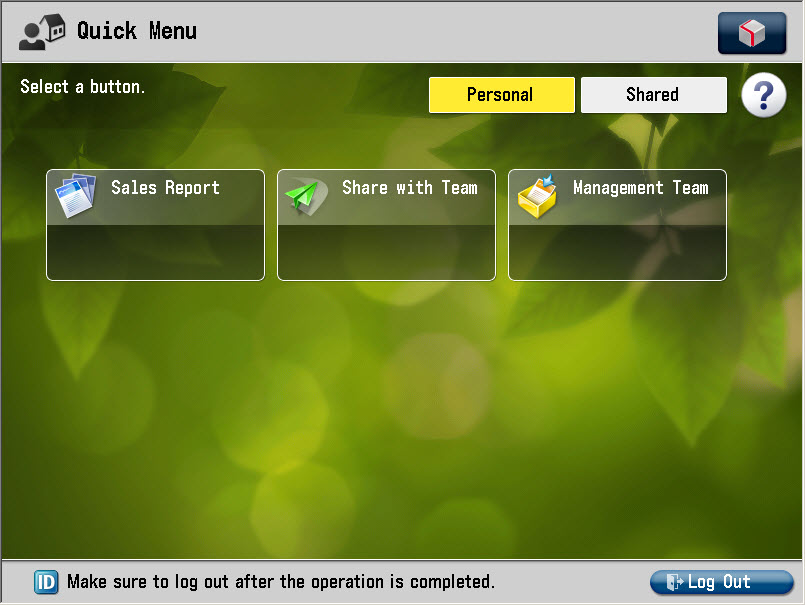 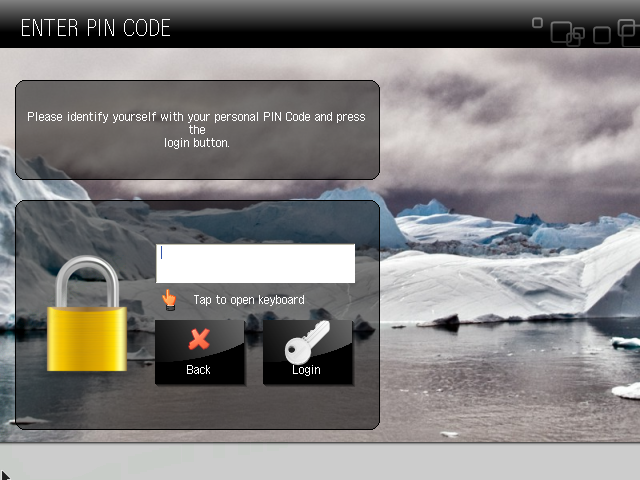 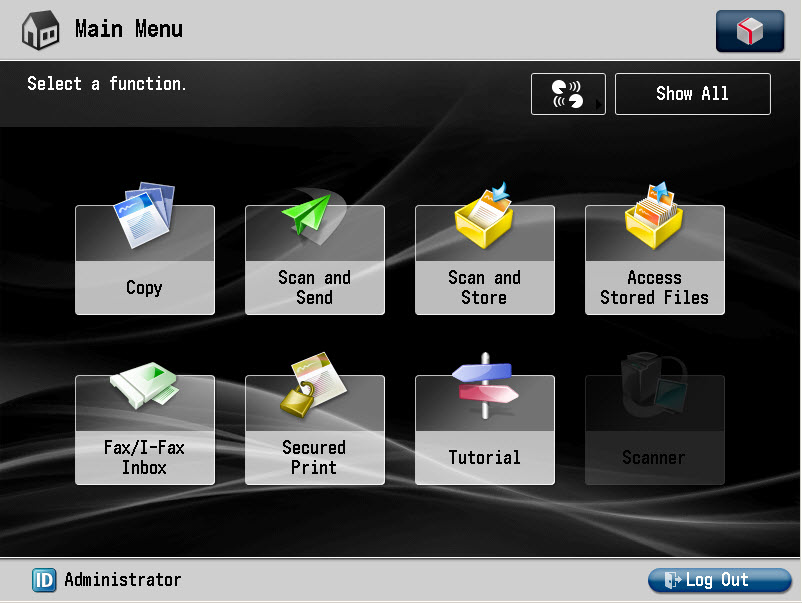 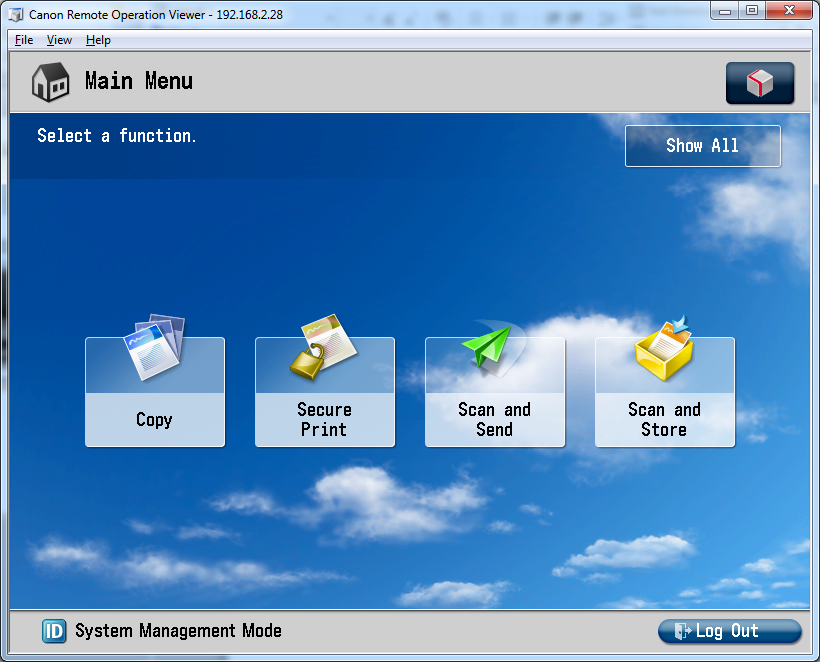 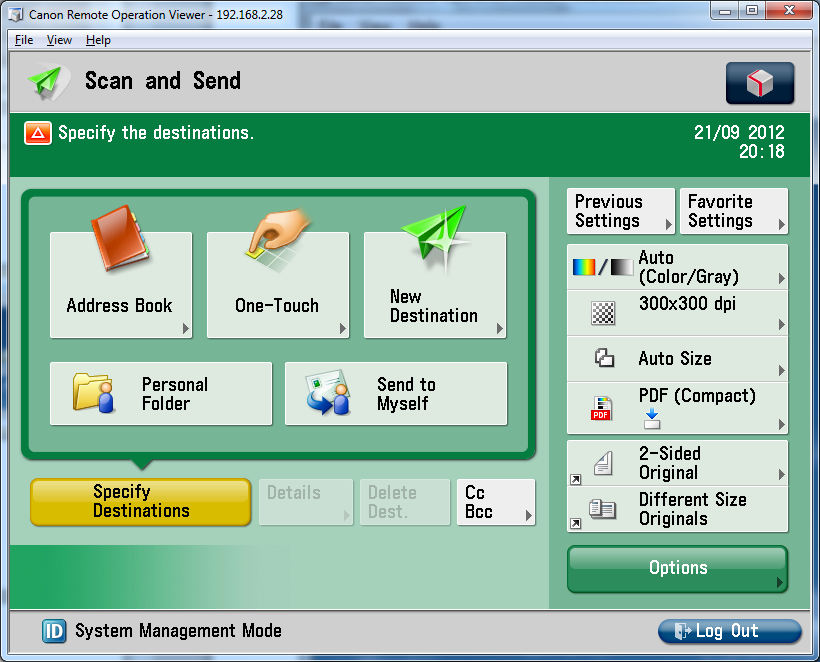 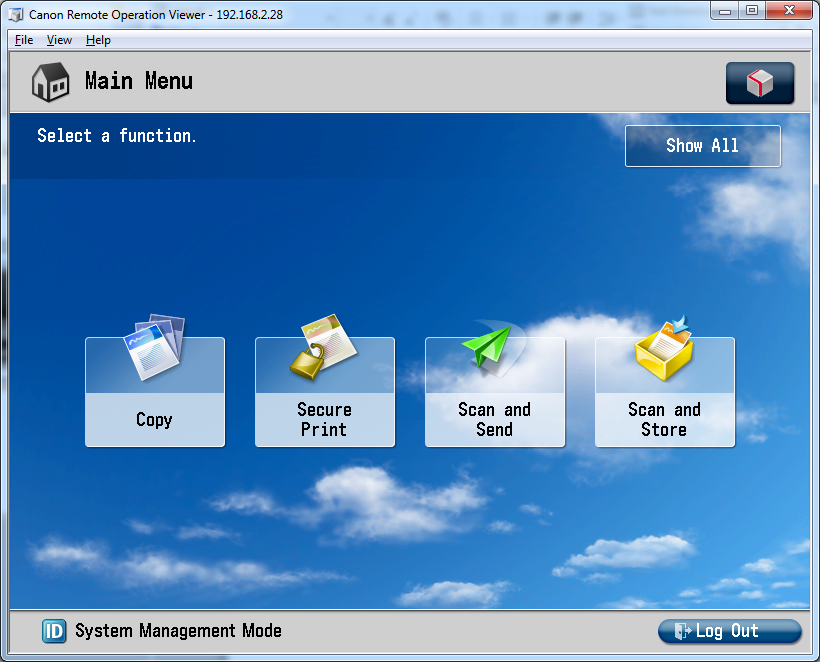 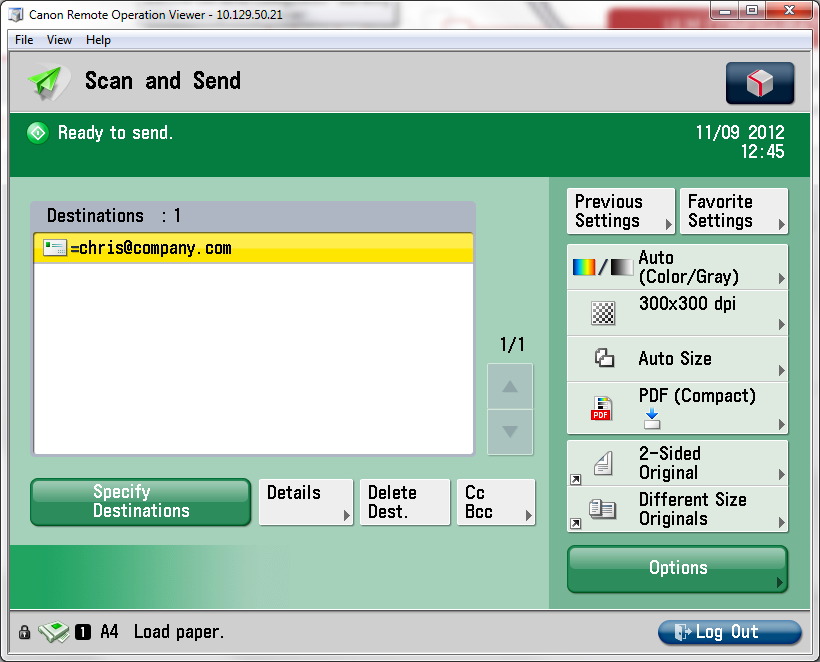 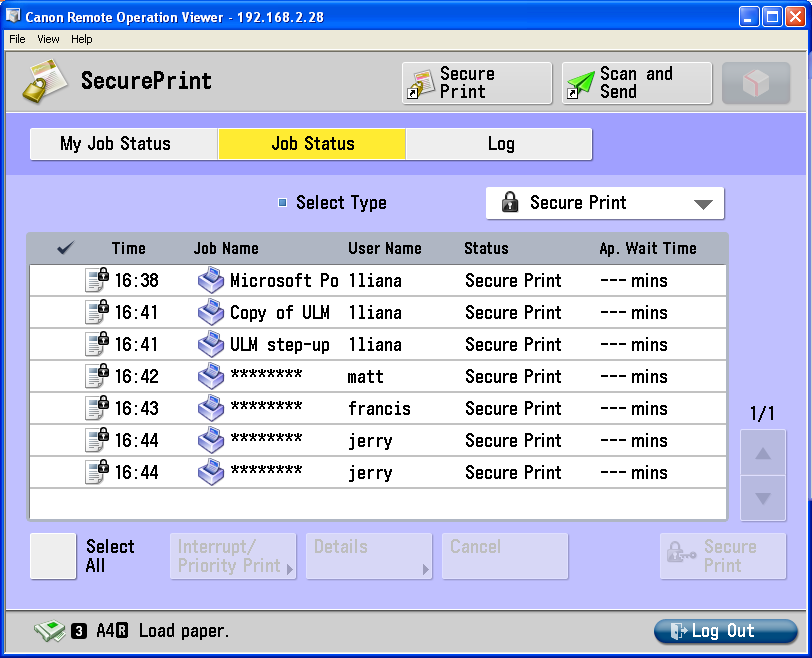 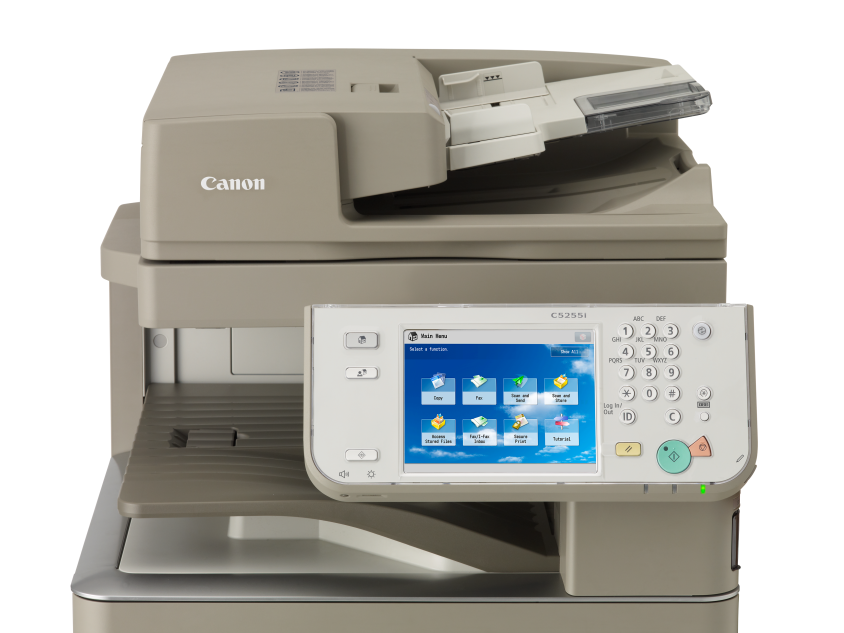 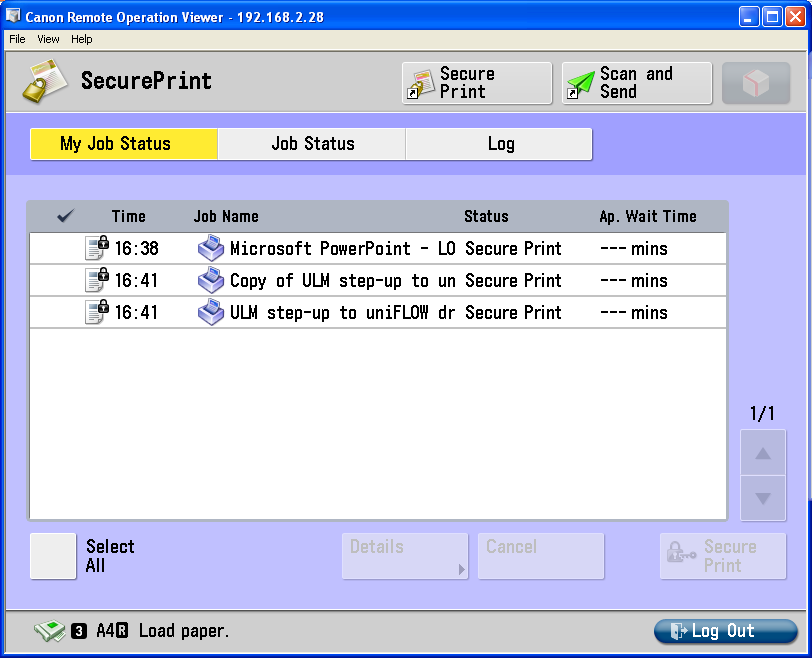 Насколько ОПАСНО недостаточное  ЗНАНИЕ?
Защитите ВАЖНУЮ информацию.
Контроль доступа
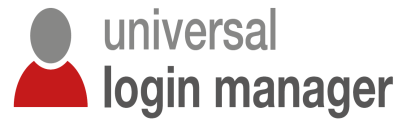 Предотвратите доступ неавторизованных пользователей
Контролируйте разрешения для пользователей и функционал устройств
Назначьте роли и разрешения
Запретите доступ к функции отправки
Контролируйте цветную печать
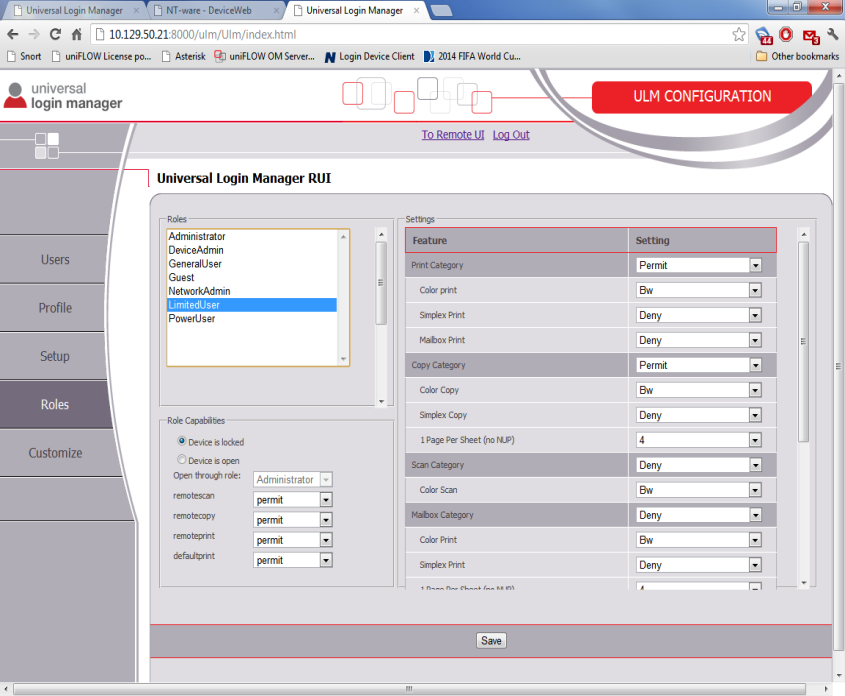 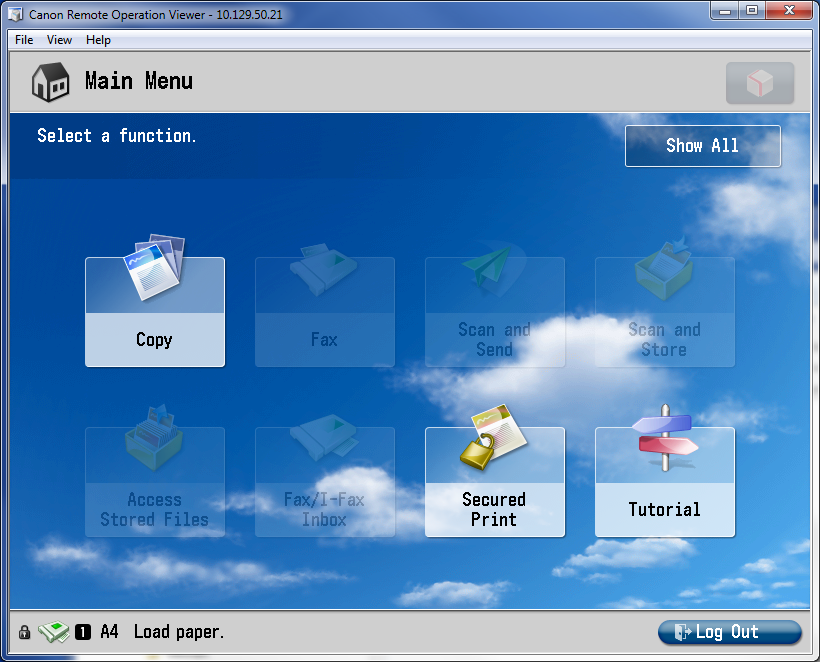 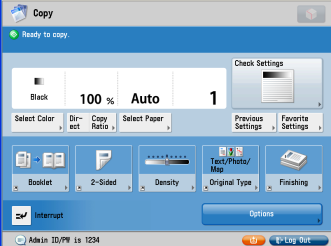 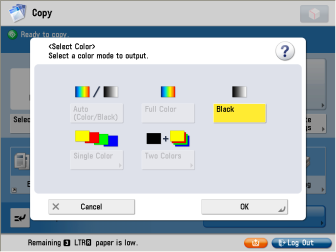 Отслеживание и Отчетность
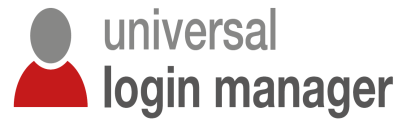 Отчеты на уровне Пользователь/Устройство, с быстрыми результатами
Таблица для получения информации о стоимости операций
Сбор и консолидация информации с различных iR-ADV устройств
Экспорт в Excel для дальнейшего анализа
Введите стоимость по типу функции
Запустите отчет
Просмотрите и проанализируйте
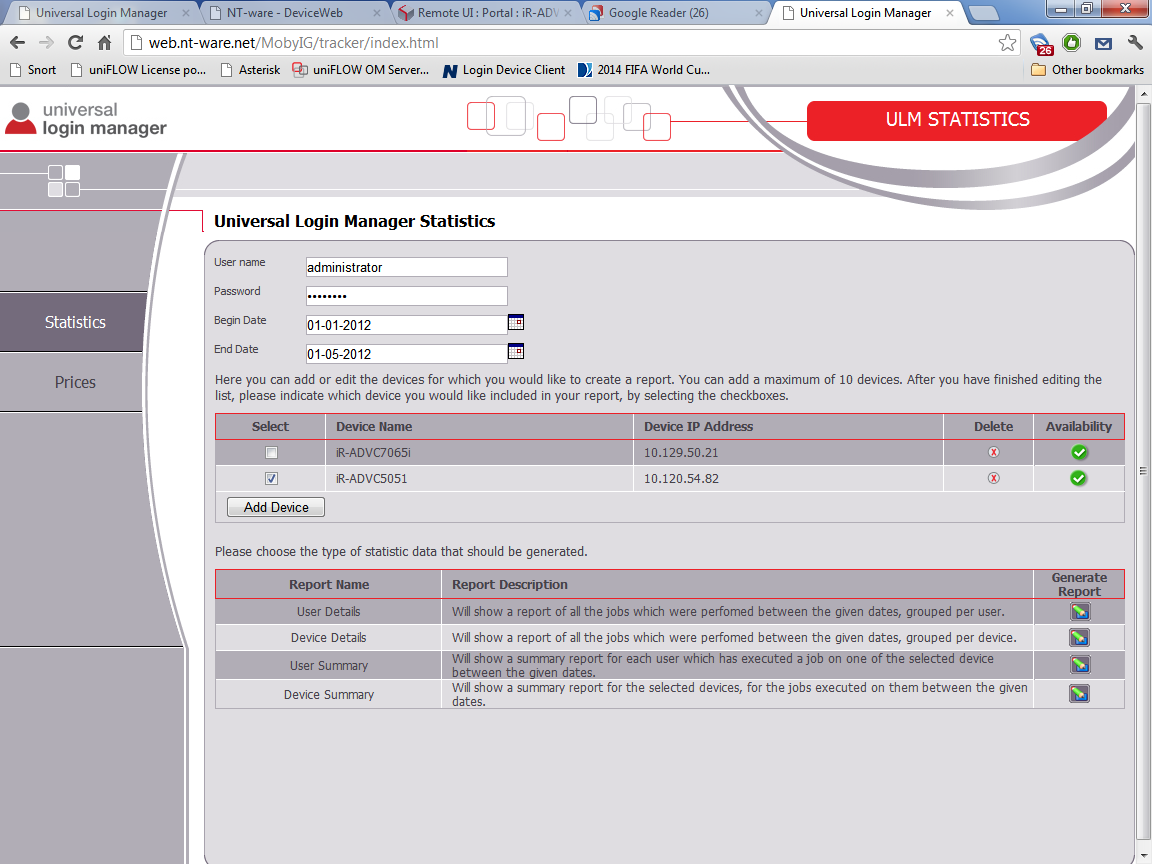 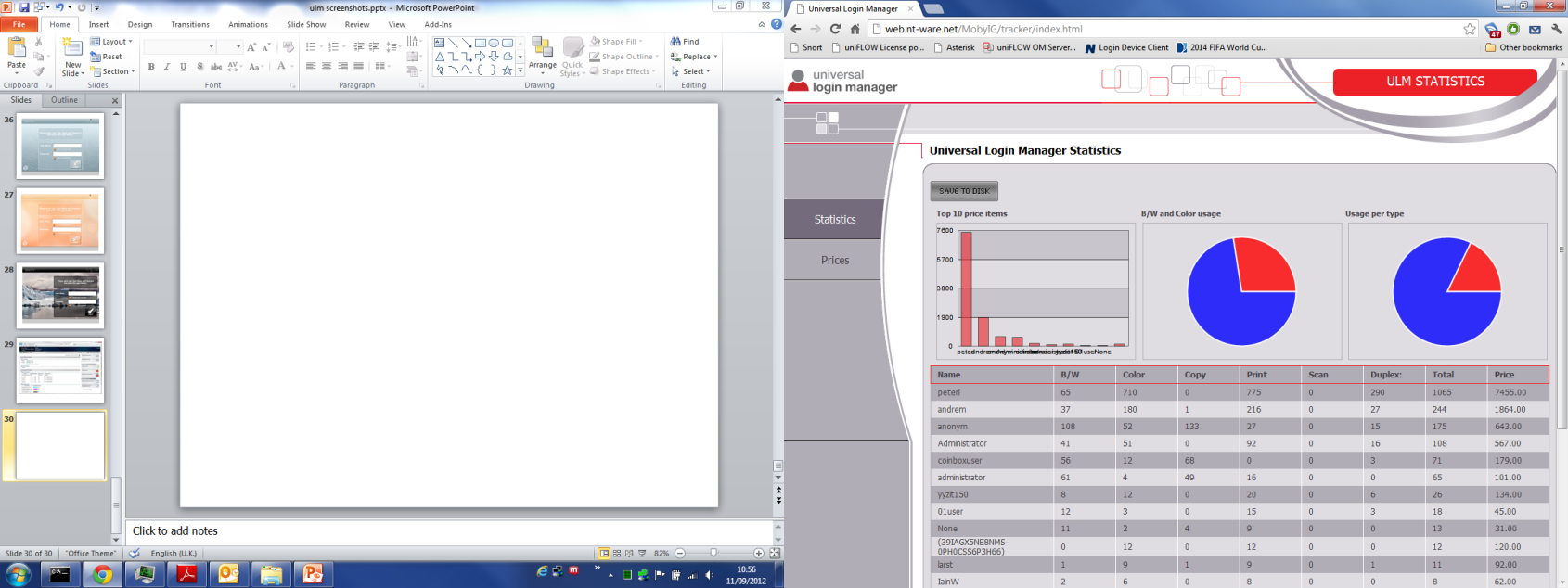 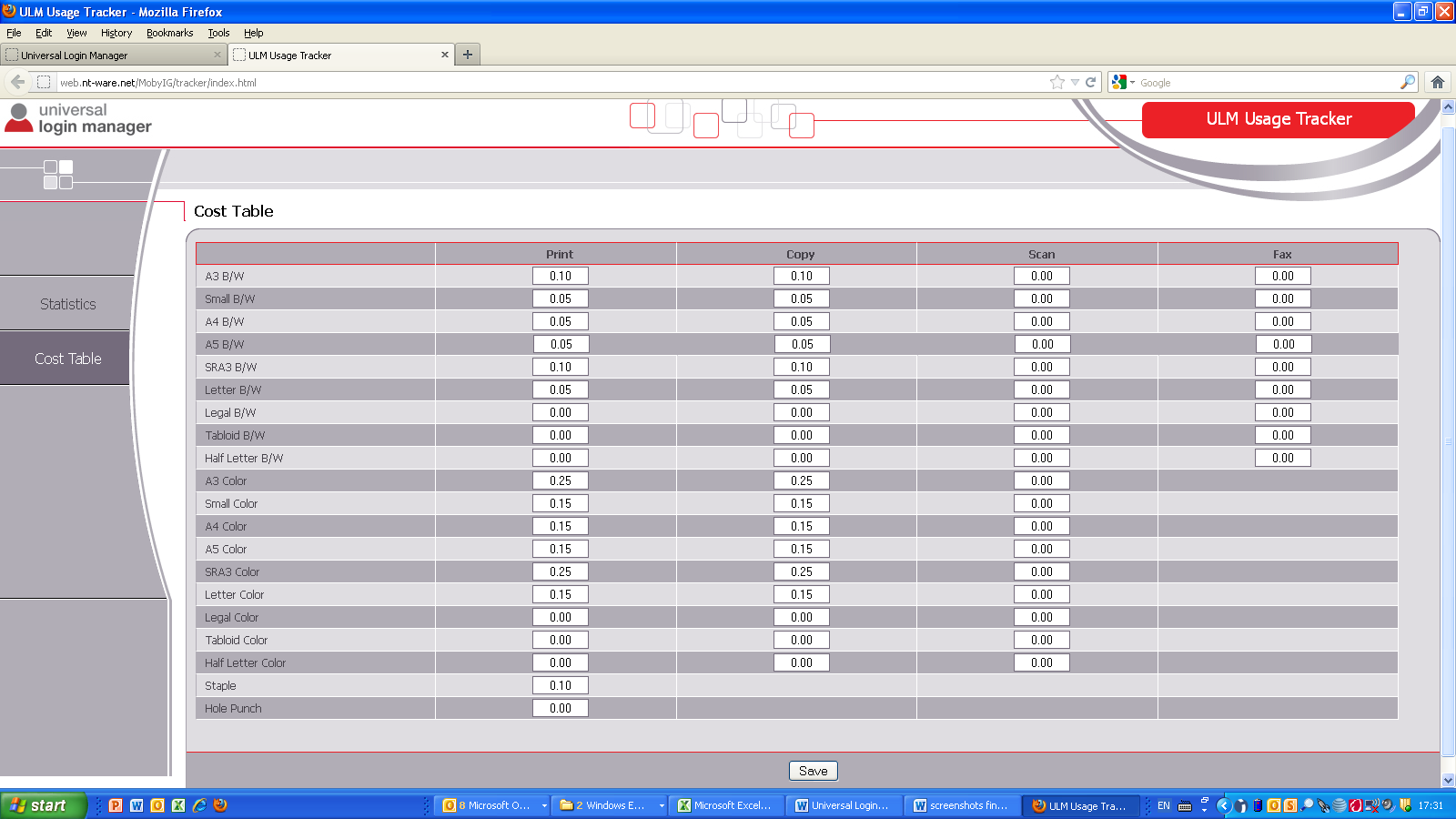 НЕКОНТРОЛИРУЕМЫЕ  ресурсы влекут за собой ОТВЕТСТВЕННОСТЬ?
Получите контроль с помощью Universal login manager.
Масштабируемые решения для Вашего Бизнеса
uniFLOW Enterprise
Контроль доступа, Детализованное отслеживание и анализ стоимости,             My Print Anywhere, Мобильная печать,
Продвинутое сканирование, перенаправление,                    Data Loss Prevention
uniFLOW для МСБ
Контроль доступа, Детализованное отслеживание и анализ стоимости,             My Print Anywhere, Мобильная печать
Universal Login Manager
Контроль доступа,
Персонализация,
Базовый подсчет стоимости
Unlimited 
(Canon & сторонние производители)
+ 5 Canon устройств
1-5 iR-ADV устройств
[Speaker Notes: ULM: 1-5 Canon MEAP devices!
UF can also support: visitor printing, follow me, detailed reporting, mixed fleet Canon and not Canon, MEAP not MEAP
Reports: only 4 types possible, further manipulation in Excel possible, limitation of job log up to 5000 records, old one are deleted-> download regularly or less print
	Access on web 
Can export and inport the screen set up and users profiles in .ucf file
Can change the login screen with background]
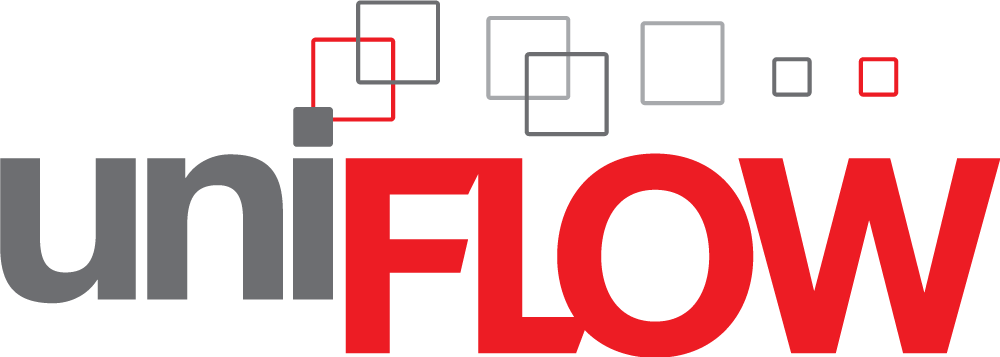 Что такое uniFLOW?
uniFLOW представляет собой открытую платформу для управления процессами печати, копирования и сканирования, выполняемыми внутри организации

Основные функции:
Учёт количества отпечатков и копий
Маршрутизация заданий печати
Печать с мобильных устройств
Безопасная печать
Безопасное сканирование
Управление устройством
Управление центром печати
Что такое uniFLOW?
Единая интегрированная платформа для выполнения всех задач печати, сканирования и управления устройствами
Масштабируемость до любых размеров, обеспечивающая масштабируемость и гибкость вне зависимости от типа предприятия
Модульная архитектура, позволяющая привнести преимущества uniFLOW в другие сферы деятельности компании
Продукт на базе единой платформы для управления инфраструктурой печати и сканирования на предприятии, а также корпоративными центрами печати
uniFLOW – единая платформа
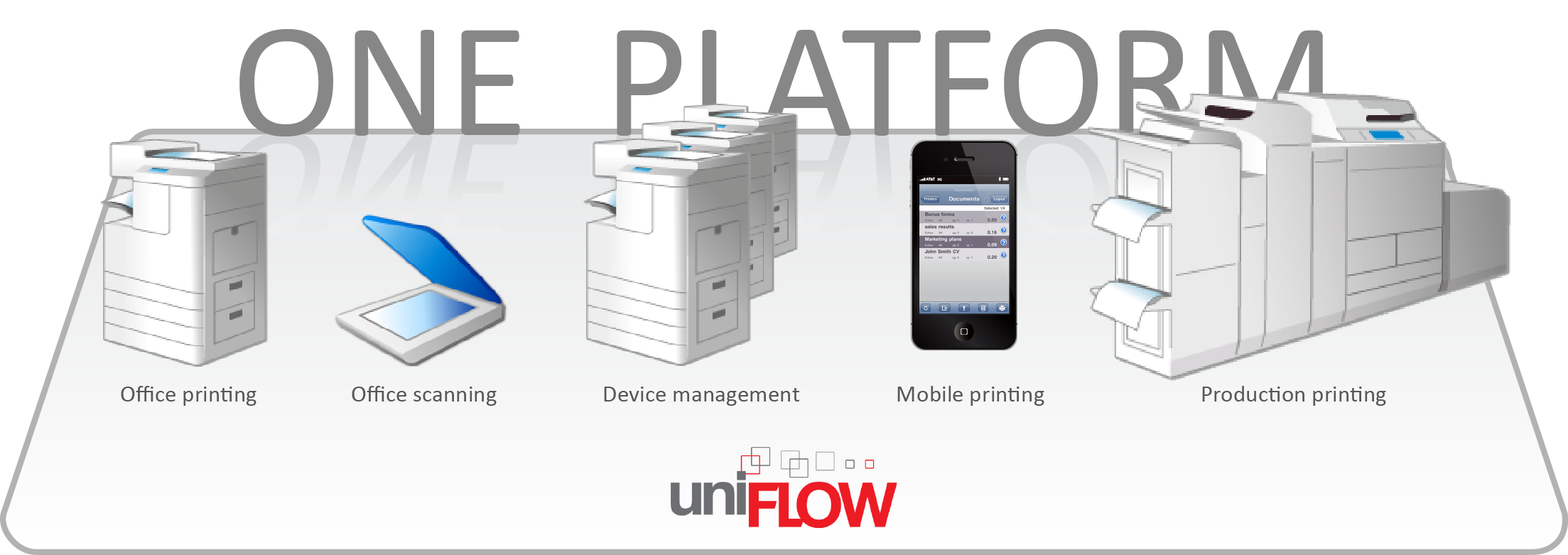 Единая платформа для выполнения всех задач печати, сканирования и управления устройствами, разработанная для обеспечения наиболее эффективного использования многофункциональных устройств на предприятии.
Одна….
Одна система, которую необходимо изучить сотрудникам предприятия

Одна система для резервного копирования

Один набор пользователей, правил и разрешений безопасности

Один отчет для оценки стоимости печати для всех устройств в офисах и центрах печати

Одно клиентское приложение для управления заданиями печати в офисах и центрах печати
uniFLOW – модульная структура и масштабируемость
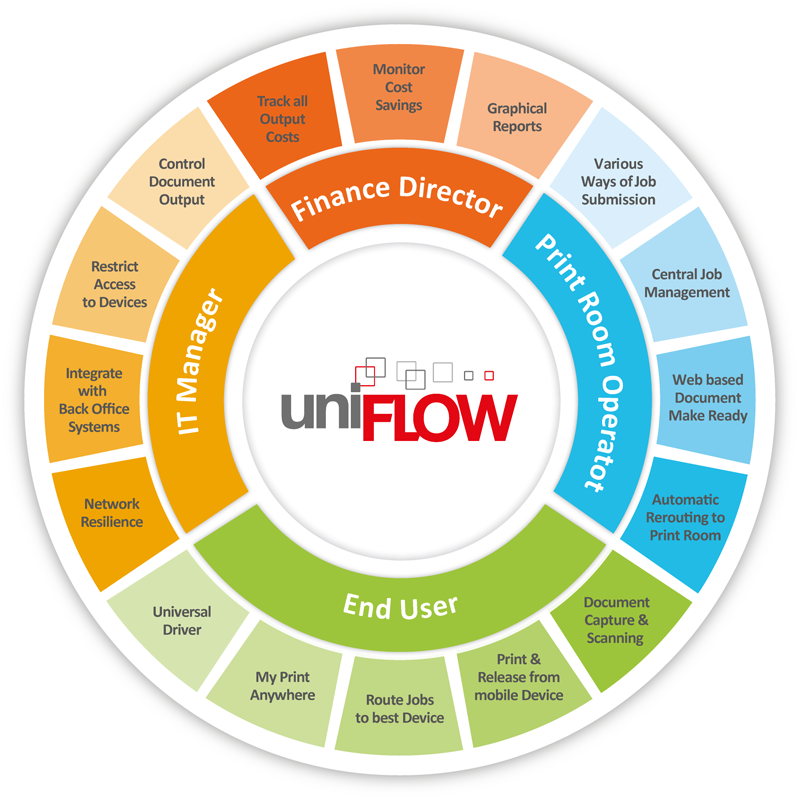 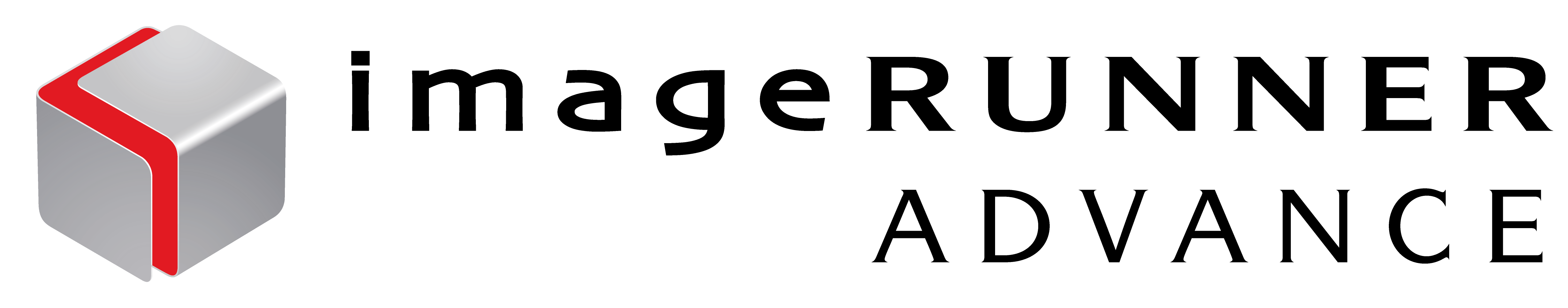 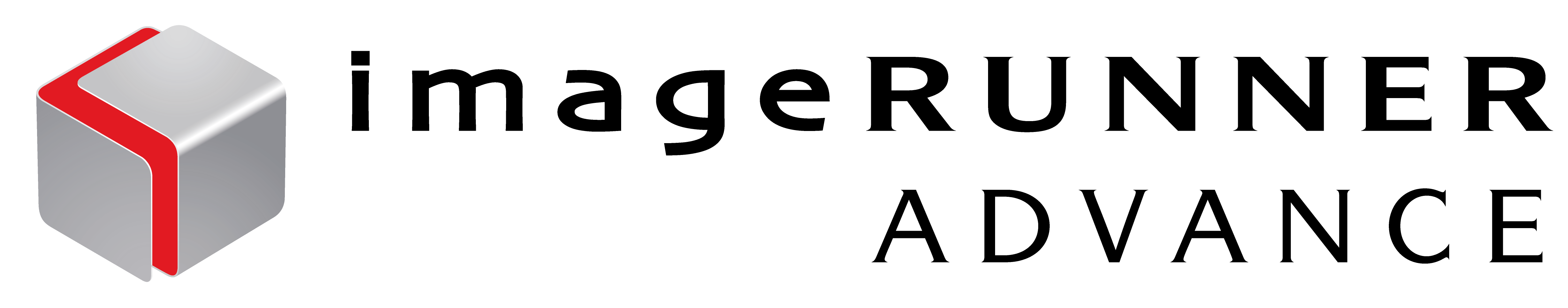